Восприятие, внимание, память и ее виды.
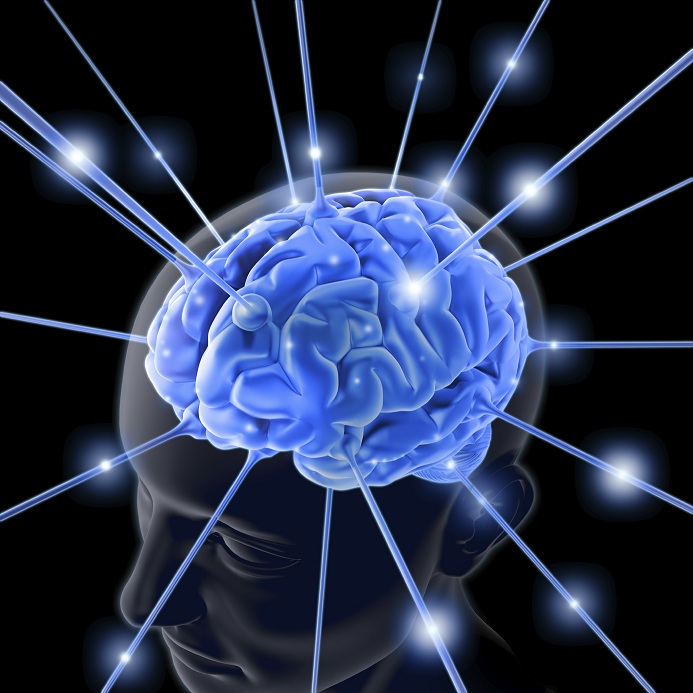 Восприятие - субъективное (психическое) отражение предметов и явлений объективной действительности, как результат их непосредственного воздействия на органы чувств.
Внимание-направленность и сосредоточенность психической деятельности человека.
Внимание несет регулирующую функцию.
Классификация:
непроизвольное, 
произвольное, 
послепроизвольное.
Основные характеристики внимания
Объем - количество объектов, которые могут быть отчетливо восприняты в относительно короткий период времени.
Избирательность - выбор из множества сигналов только некоторых.
Устойчивость - это способность субъекта не отклоняться от направленности психической активности и сохранять сосредоточенность на объекте внимания.
Концентрация - способность субъекта сохранять сосредоточенность на объекте внимания при наличии помех.
Распределение - возможность субъекта направлять и сосредотачивать внимание на нескольких независимых переменных одновременно.
Переключение - перемещение его направленности и сосредоточенности с одного объекта на другой или с одного вида деятельности на другую.
В зависимости от деятельности хранения материала выделяют :
Мгновенную (иконическая) - представляет собой непосредственное отражение образа информации, воспринятого органами чувств. Ее длительность от 0.1 до 0.5 с.
 Кратковременную - сохраняет в течение короткого промежутка времени (в среднем около 20 с.) обобщенный образ воспринятой информации, ее наиболее существенные элементы. Объем кратковременной памяти составляет 5 - 9 единиц информации и определяется по количеством информации, которую человек способен точно воспроизвести после однократного предъявления. Важнейшей особенностью кратковременной памяти является ее избирательность. Из мгновенной памяти в нее попадает только та информация, которая соответствует актуальным потребностям и интересам человека, привлекает к себе его повышенное внимание. " Мозг среднего человека, - говорил Эдисон, - не воспринимает и тысячной доли того, что видит глаз".
оперативную -рассчитана на сохранение информации в течение определенного, заранее заданного срока, необходимого для выполнения некоторого действия или операции. Длительность оперативной памяти от нескольких секунд до нескольких дней. 
 долговременную - способна хранить информацию в течение практически неограниченного срока, при этом существует (но не всегда) возможность ее многократного воспроизведения. На практике функционирование долговременной памяти обычно связано с мышлением и волевыми усилиями. 
 генетическую память - обусловлена генотипом и передается из поколения в поколение.
В зависимости от преобладающего в процессе функционирования памяти анализатора выделяют :
Слуховая память - это хорошее запоминание и точное воспроизведение разнообразных звуков, например, музыкальных, речевых. Особую разновидность речевой памяти составляет словесно-логическая, которая тесным образом связана со словом, мыслью и логикой.
За сохранение и воспроизведение зрительных образов отвечает зрительная память . Она напрямую связана с развитым воображением: то, что человек зрительно может себе представить, он, как правило, легче запоминает и воспроизводит.
Двигательная память представляет собой запоминание и сохранение, а при необходимости и воспроизведение с достаточной точностью многообразных сложных движений. Она участвует в формировании двигательных умений и навыков. Ярким примером двигательной памяти является рукописное воспроизведение текста, подразумевающее, как правило, автоматическое написание когда-то изученных символов
Эмоциональная память - это память на переживания. Она участвует в работе всех видов памяти, но особенно проявляется в человеческих отношениях. На эмоциональной памяти основана прочность запоминания материала: то, что у человека вызывает эмоции, запоминается без особого труда и на более долгий срок.
По характеру участия воли в процессе запоминания и воспроизведения материала память делят :
Произвольная (перед человеком ставится специальная мнемоническая задача (на запоминание, узнавание, сохранение и воспроизведение) , осуществляемая благодаря волевым усилиям.)
Непроизвольная (функционирует автоматически, без особых на то усилий со стороны человека.)
Общение в жизни человека
Общение – сложный процесс взаимодействия между людьми, заключающийся в обмене информацией, а также в восприятии и понимании партнерами друг друга.
Субъектами общения являются живые существа, люди.
Человек, передающий информацию, называется коммуникатором, получающий ее – реципиентом.
Общение основная функция между взрослым и ребенком.
Учитель- ребенок
Ребенок- ребенок
Учитель- родитель
Основной тезис работы учителя : «Не делай как Я» , «Не надо» «Не рядом , а вместе»